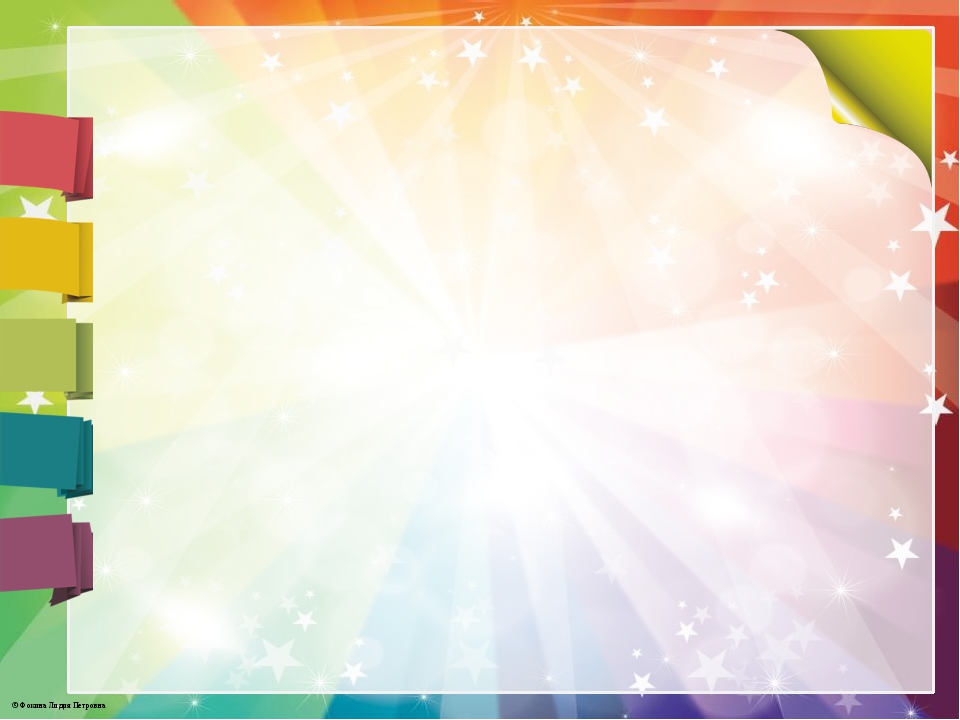 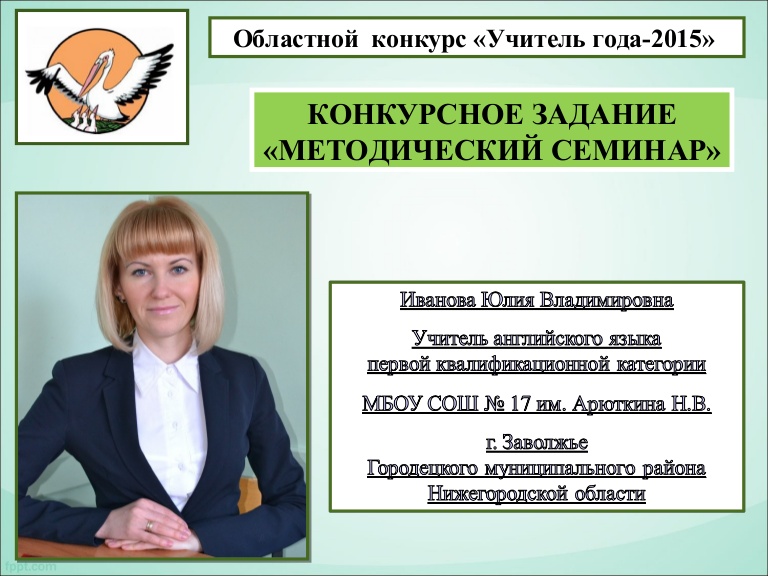 Областной конкурс «Учитель года – 2020»
Конкурсное задание 
«Методический семинар»
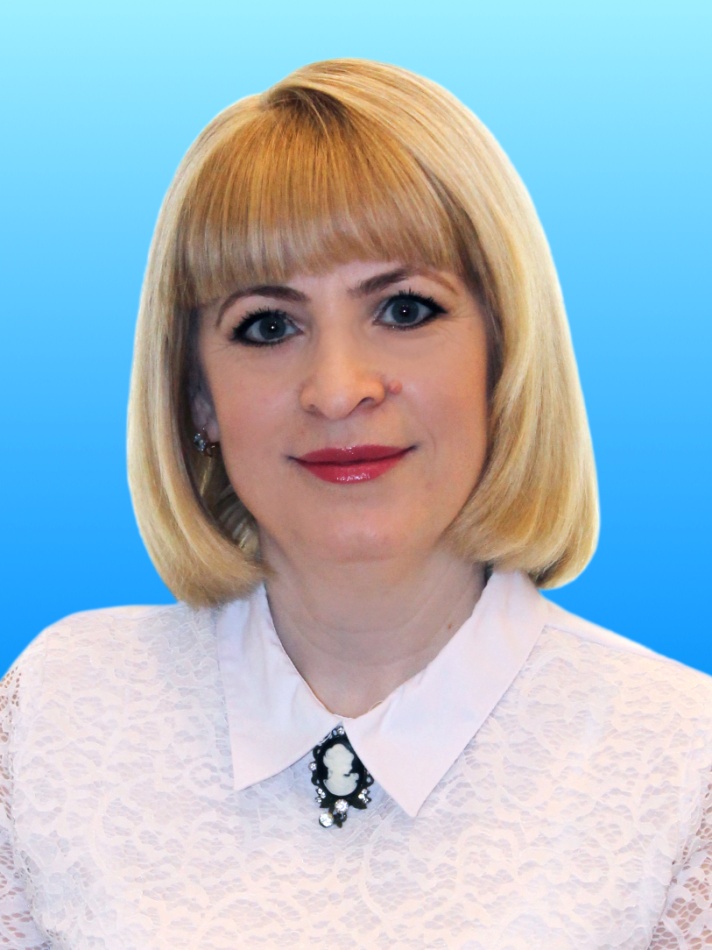 Морозова Елена Николаевна 

Педагог дополнительного образования

Муниципальное  дошкольное 
образовательное учреждение 
«Центр развития ребёнка – детский сад 
№ 13» г. Галича Костромской области

Стаж работы -20 лет
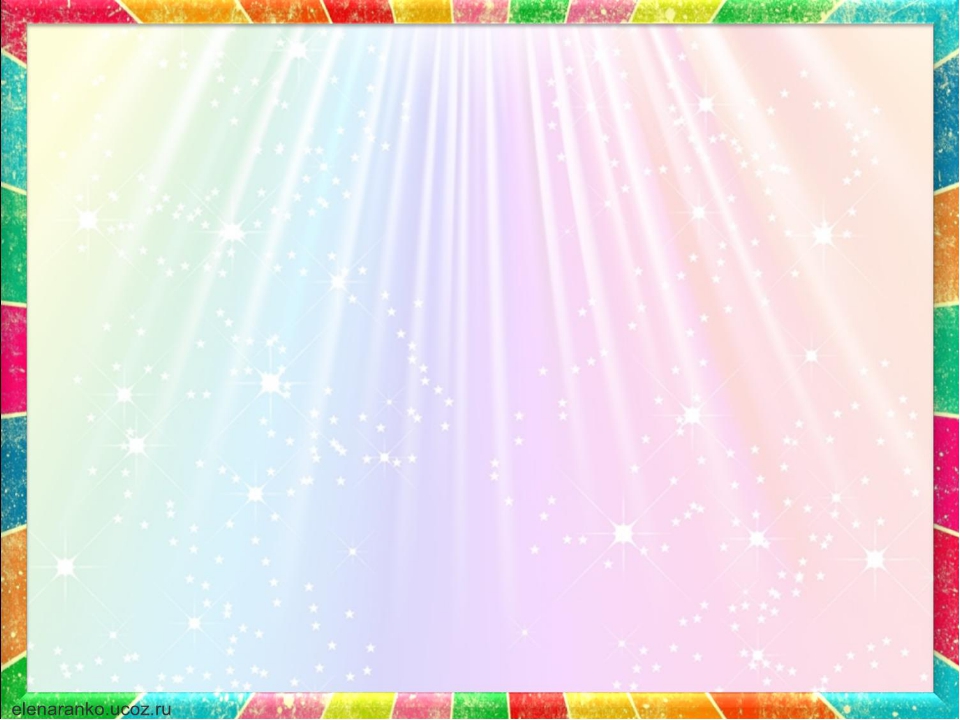 Цель: способствовать развитию художественно- творческих способностей ребёнка  через интегрированные виды деятельности»
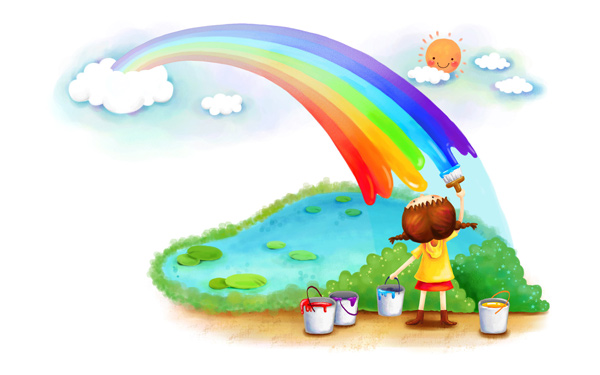 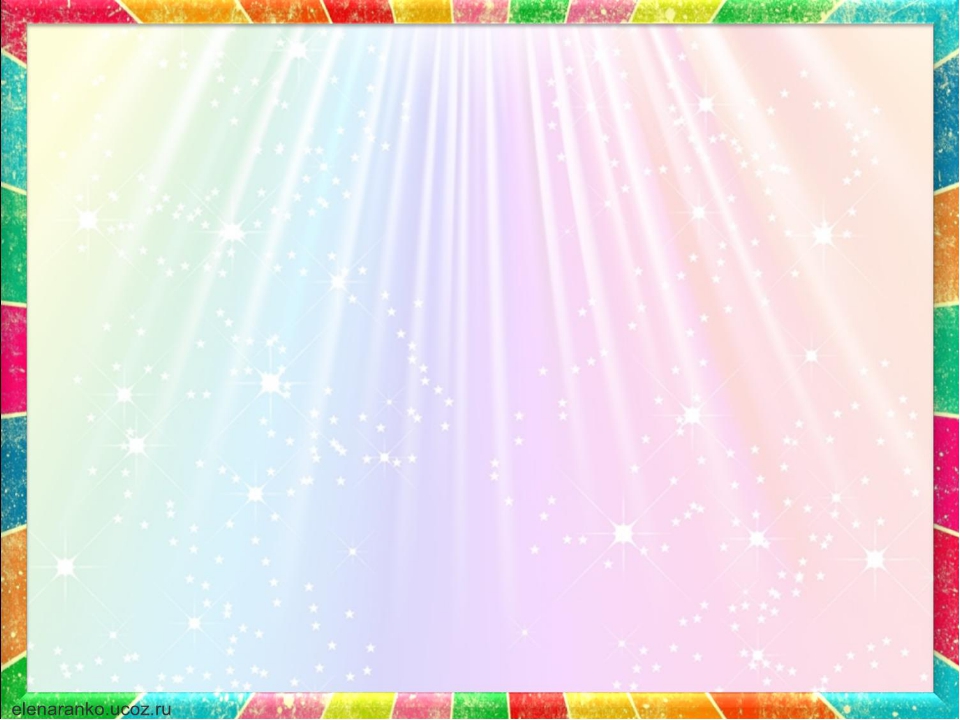 Речевая деятельность
Деятельность с родителями
Музыкальная деятельность
Интеграция изобразительной деятельности
Игровая деятельность
Физическая деятельность
Познавательная деятельность
Экспериментальная деятельность
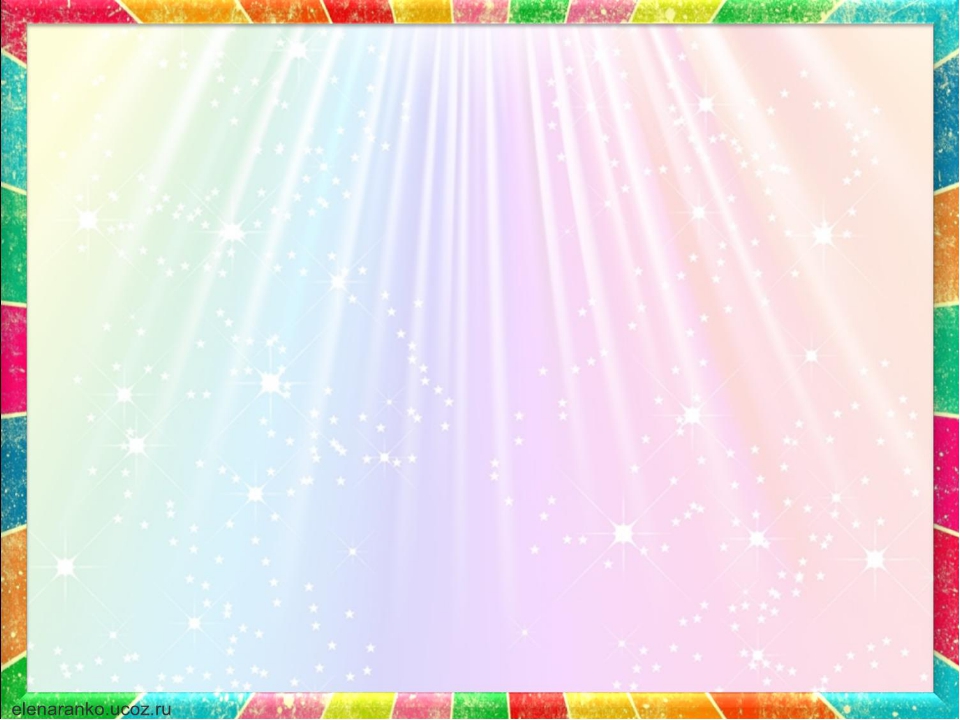 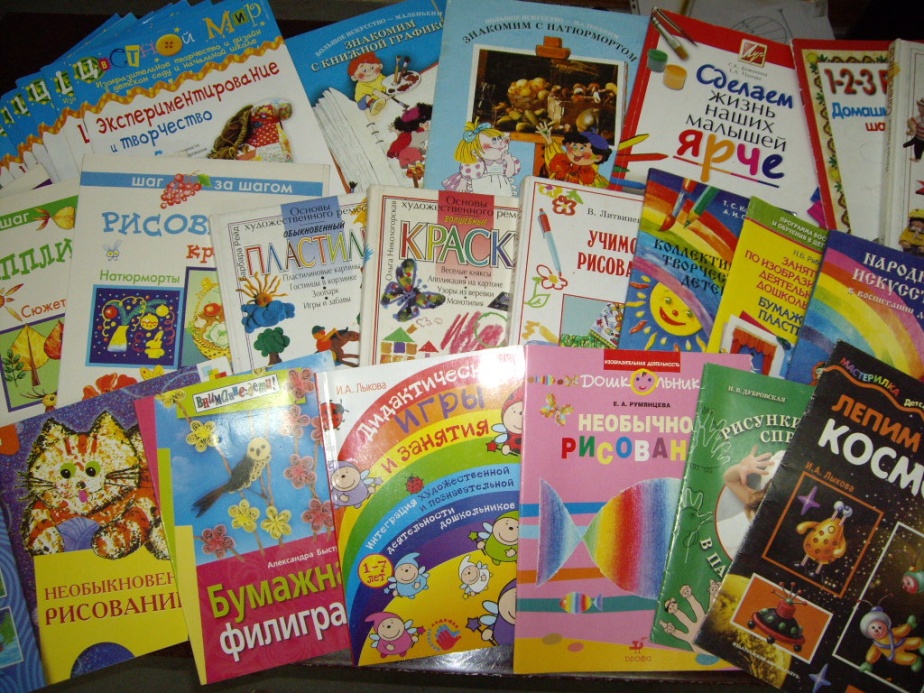 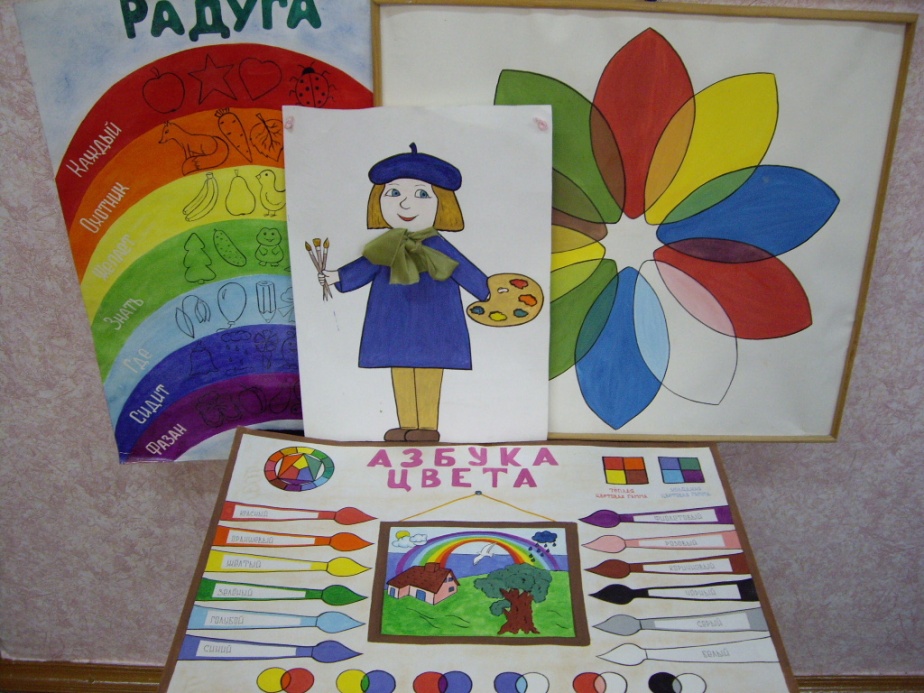 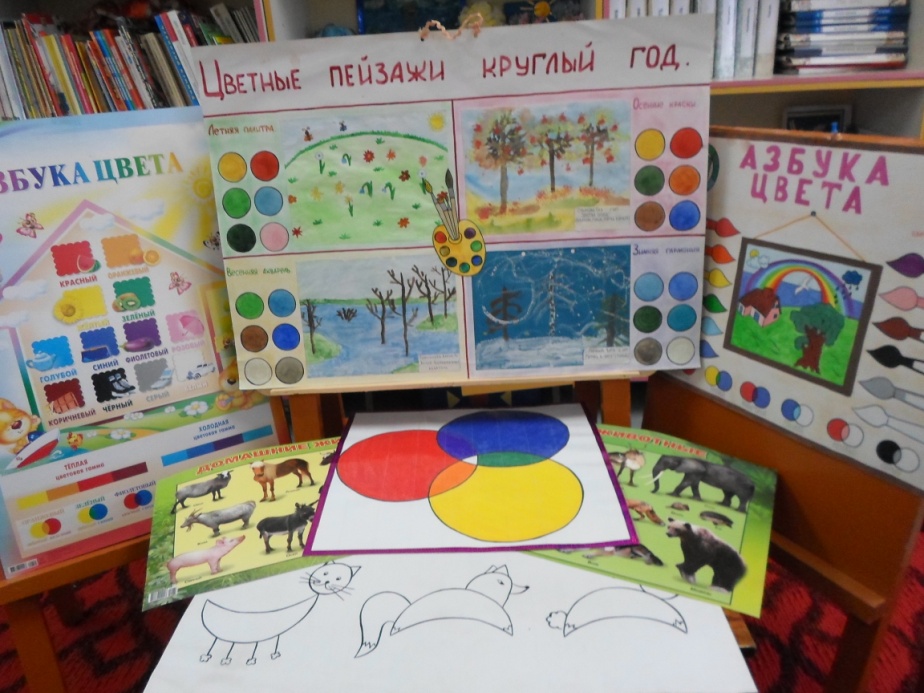 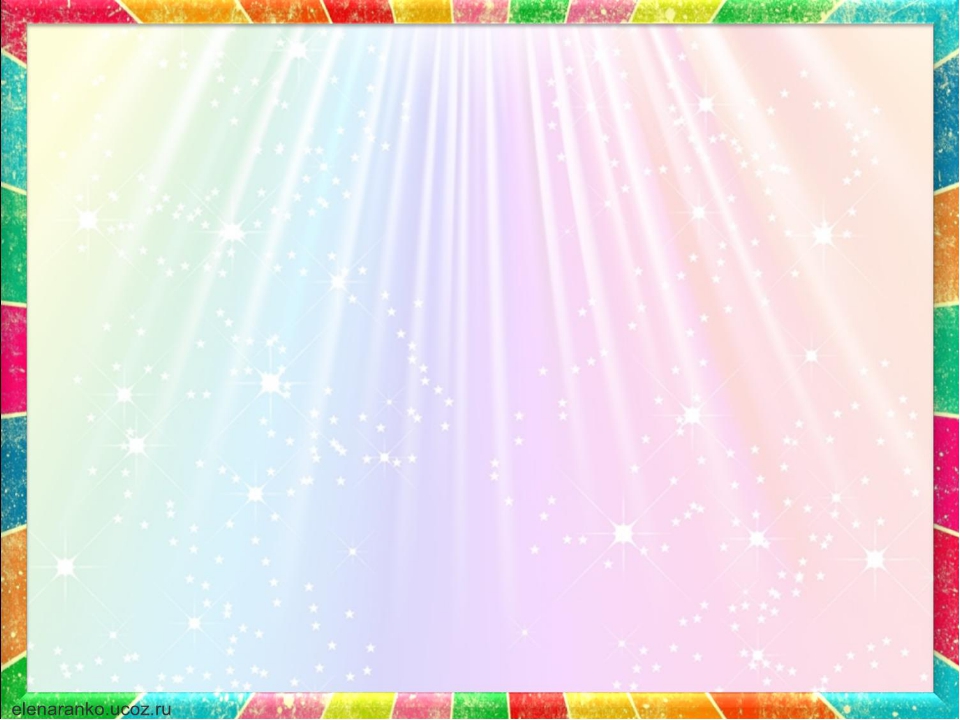 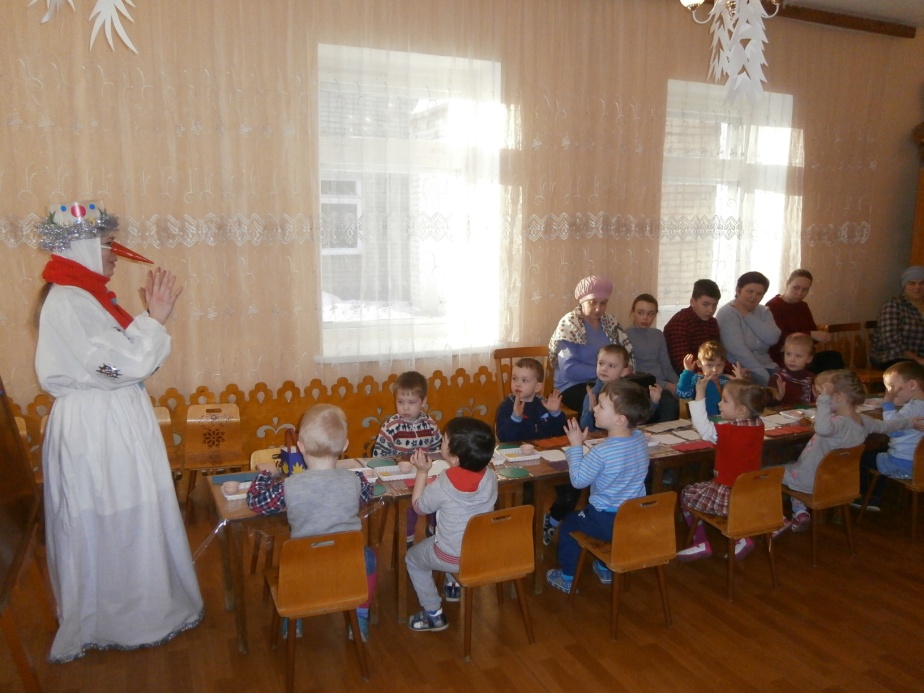 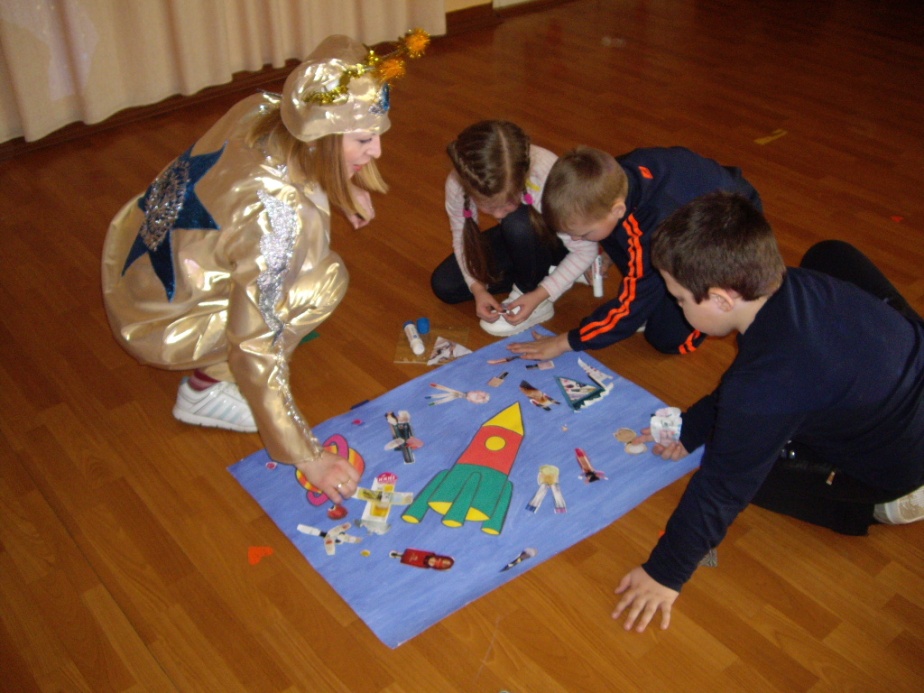 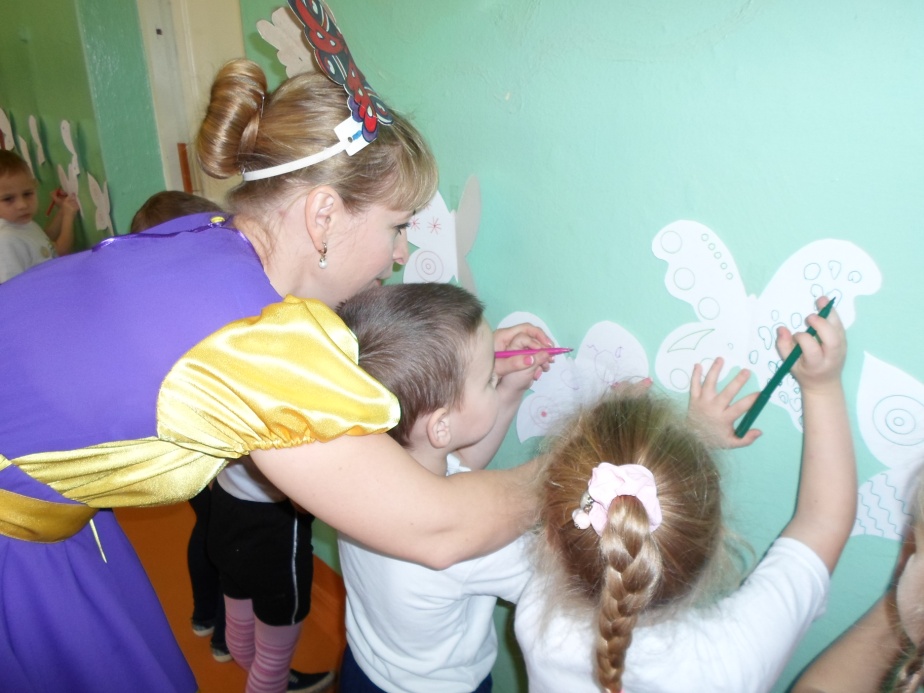 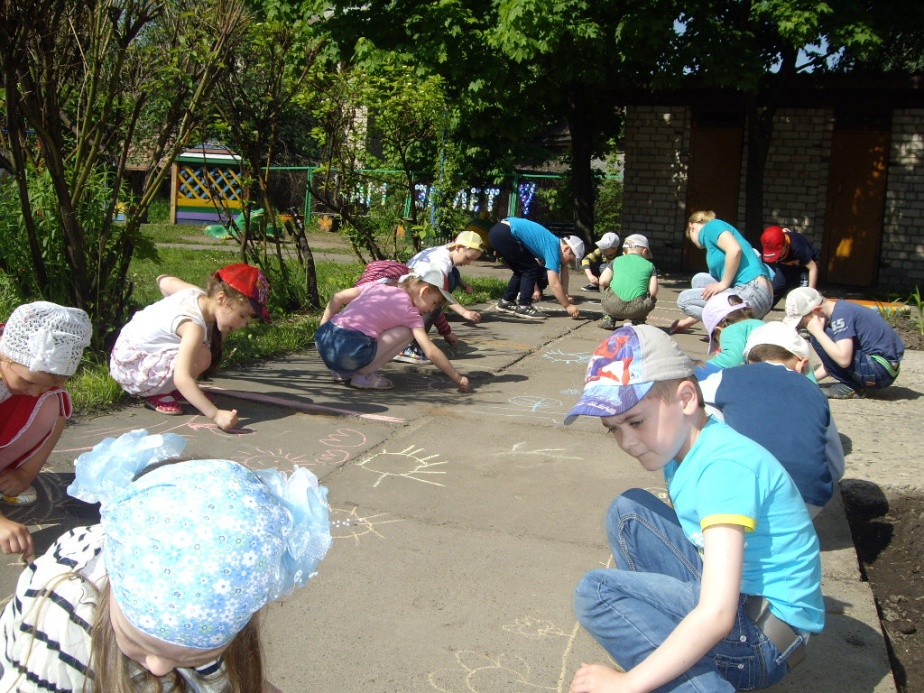 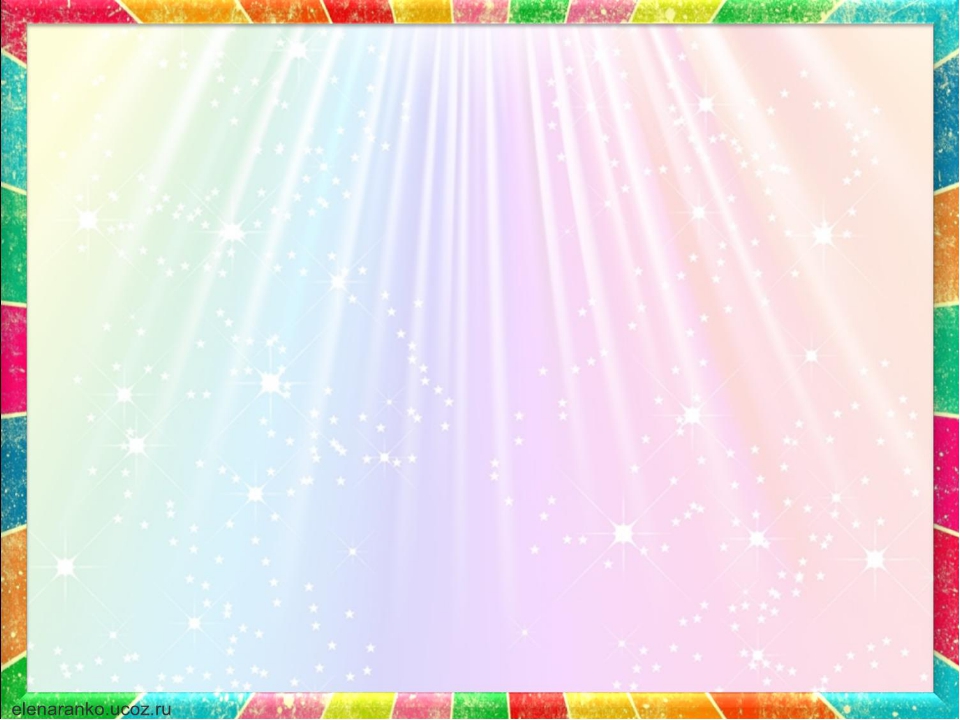 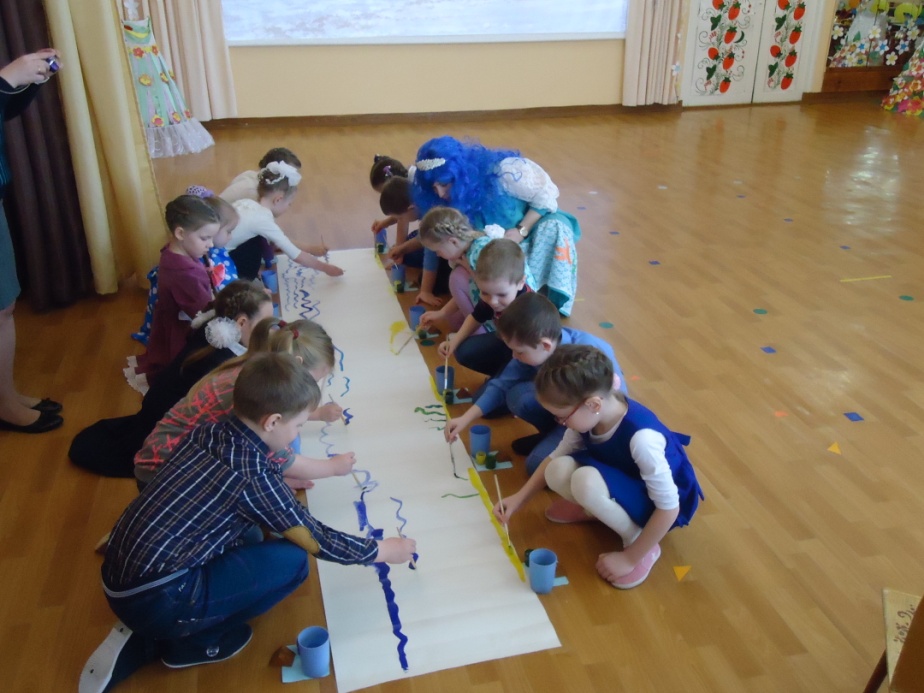 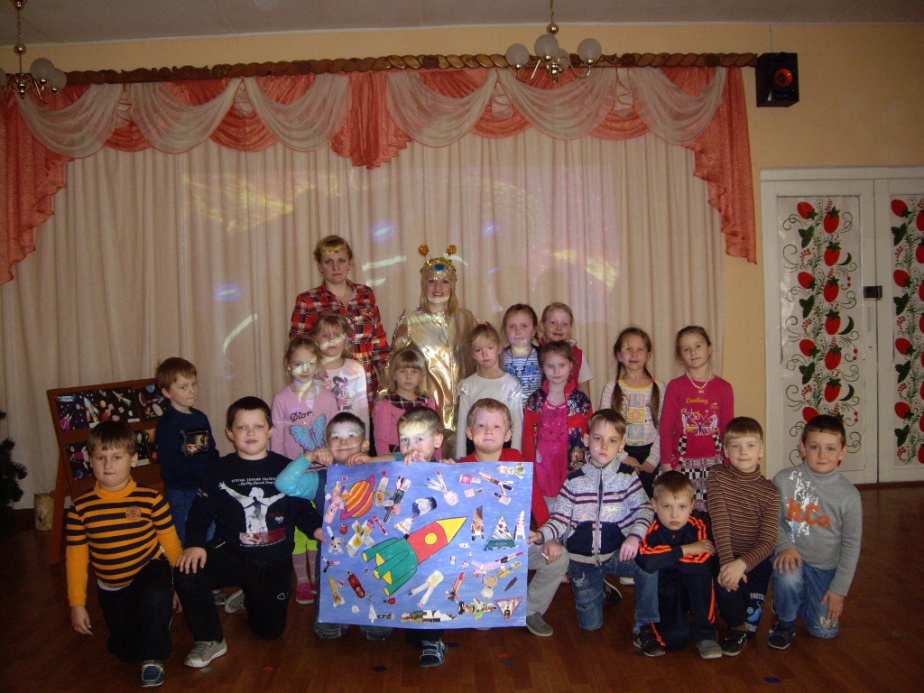 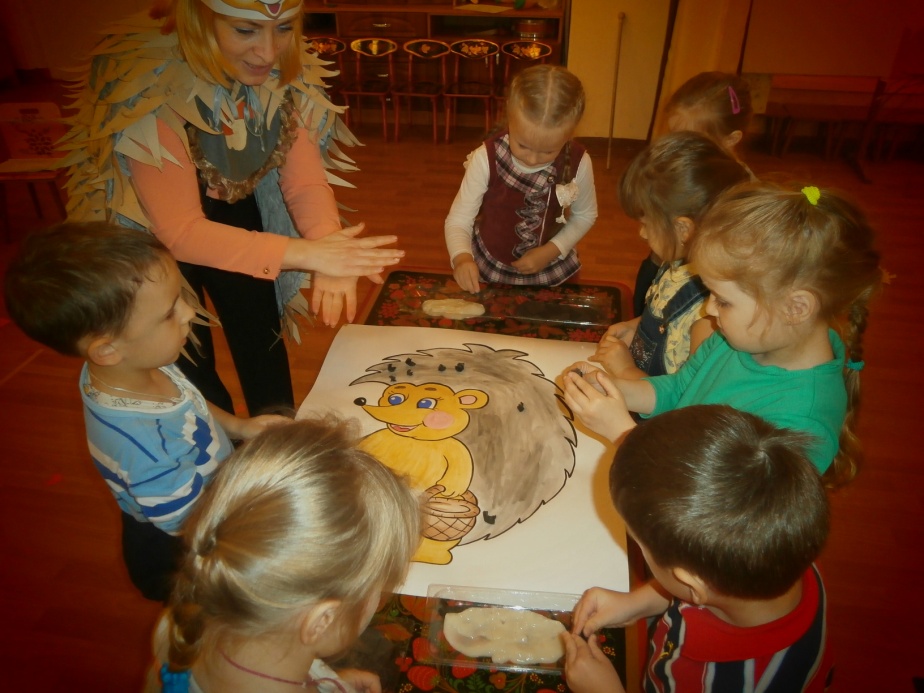 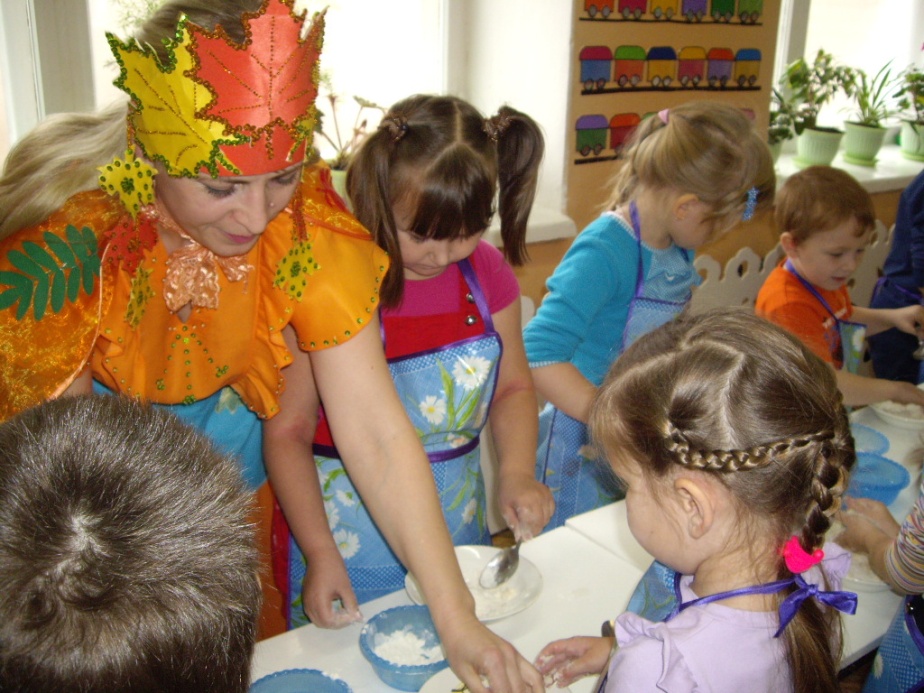 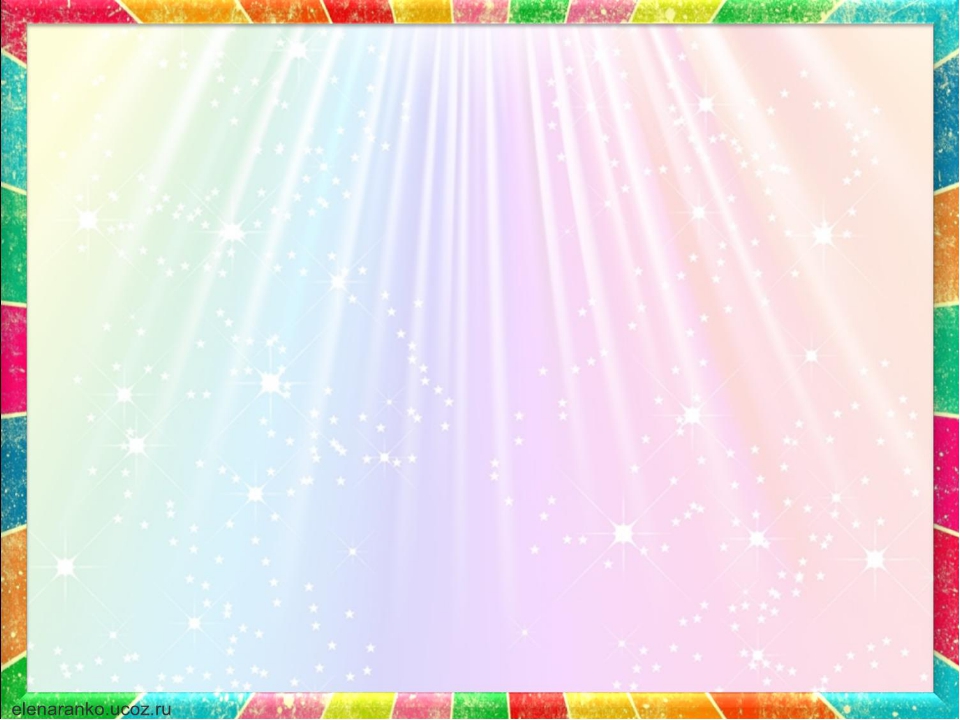 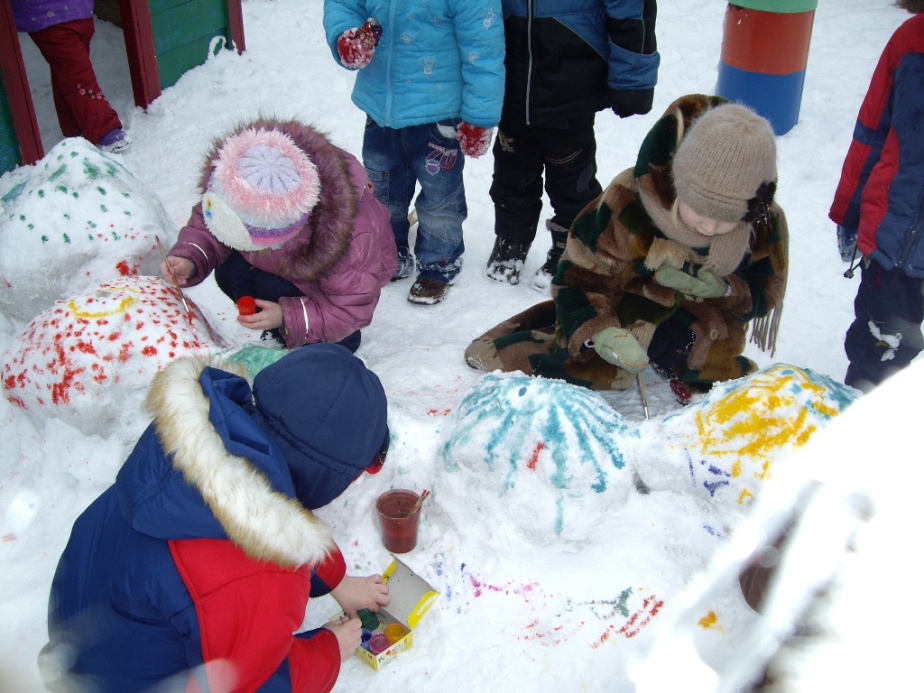 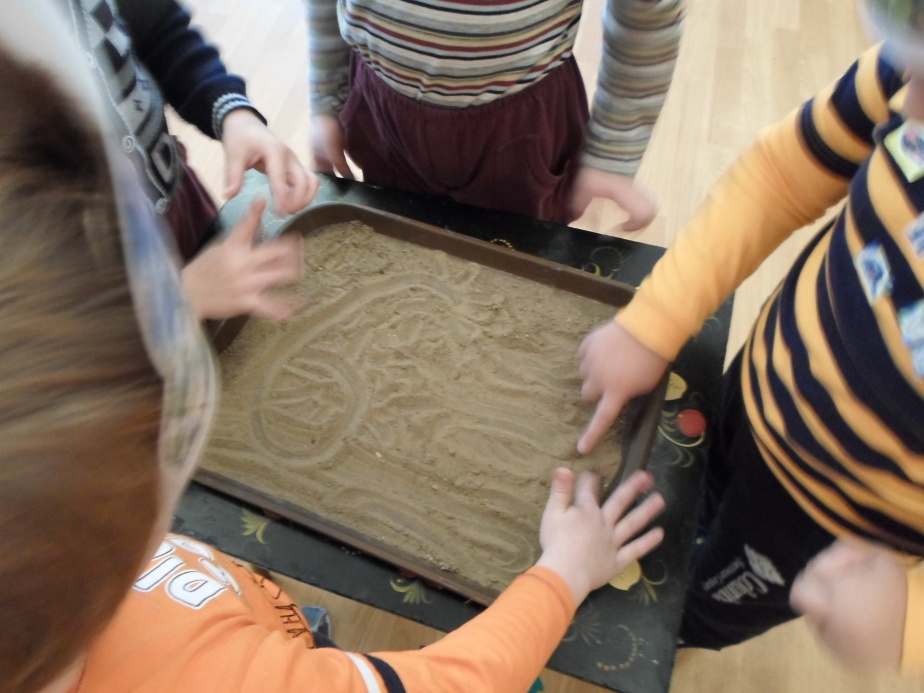 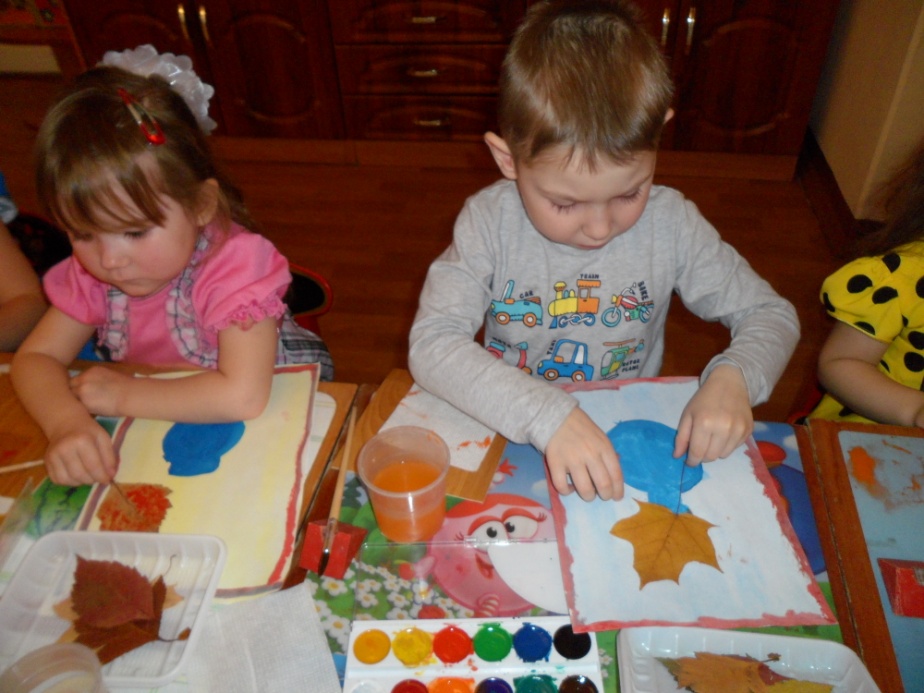 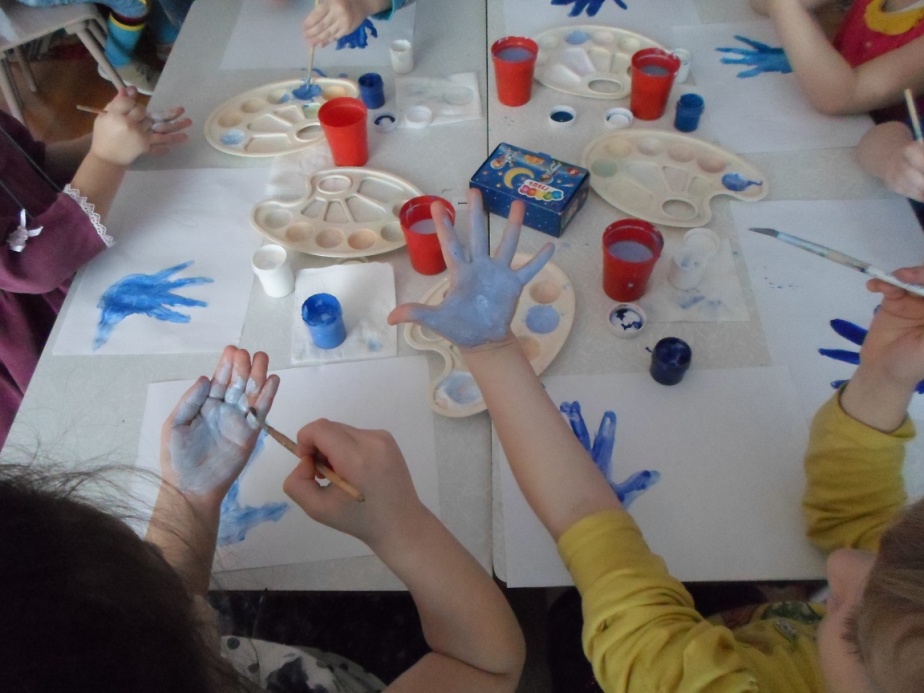 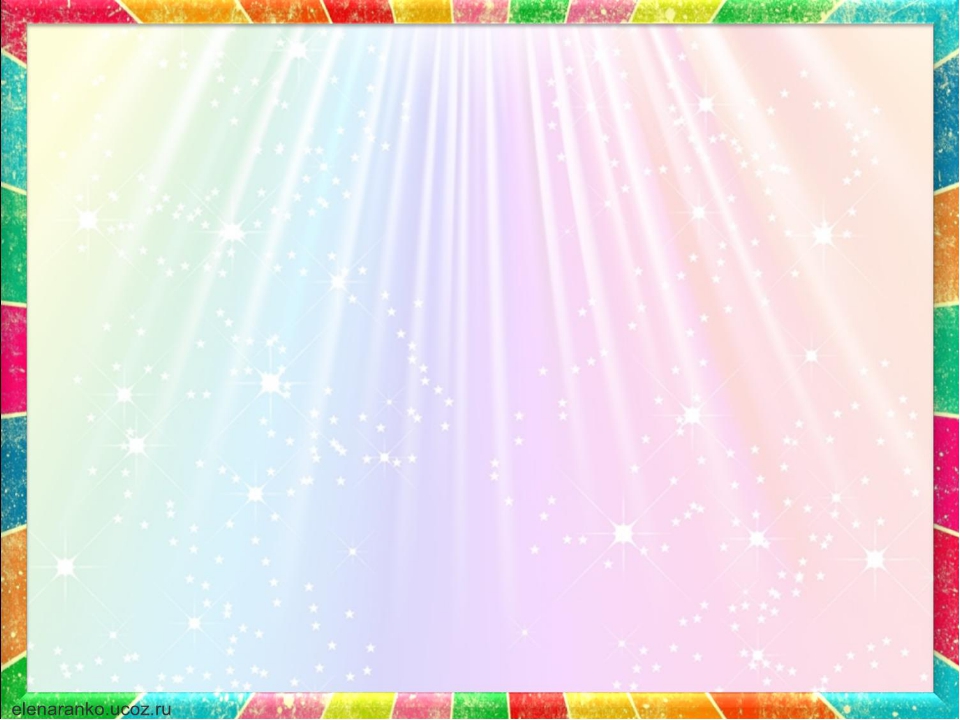 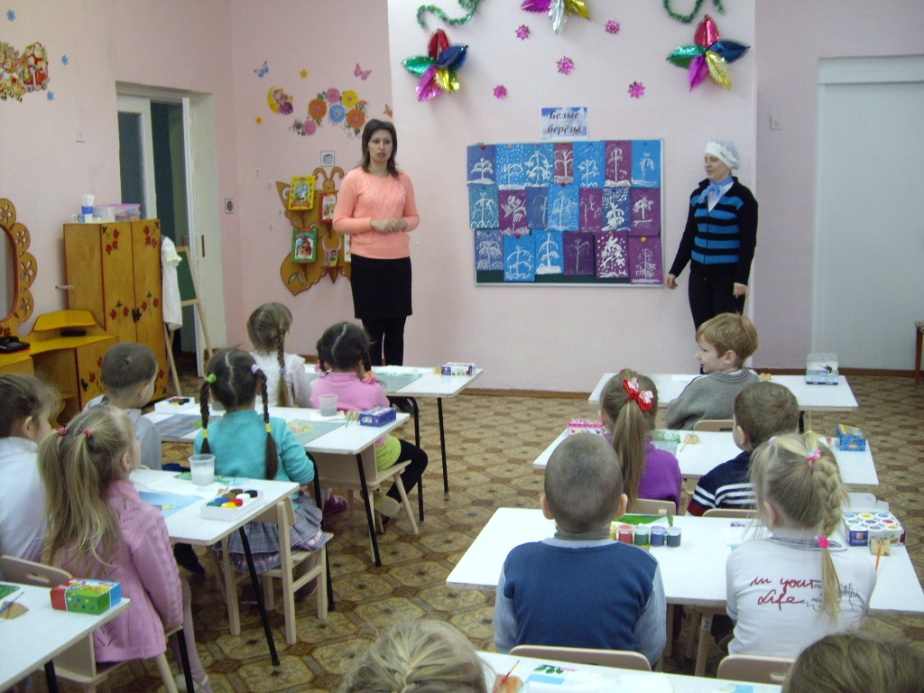 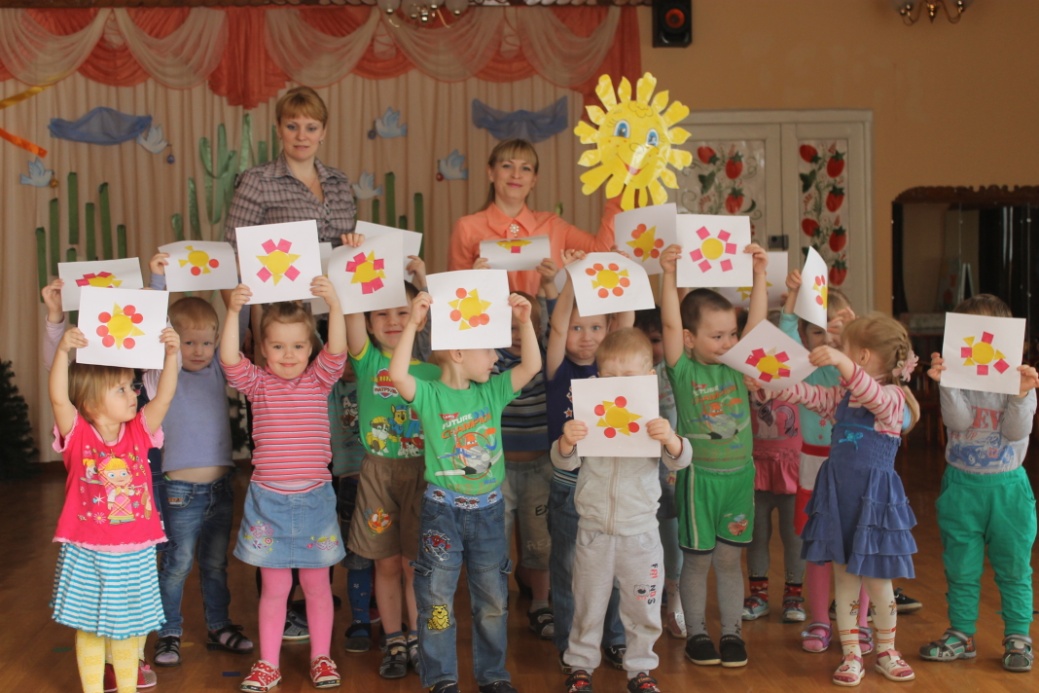 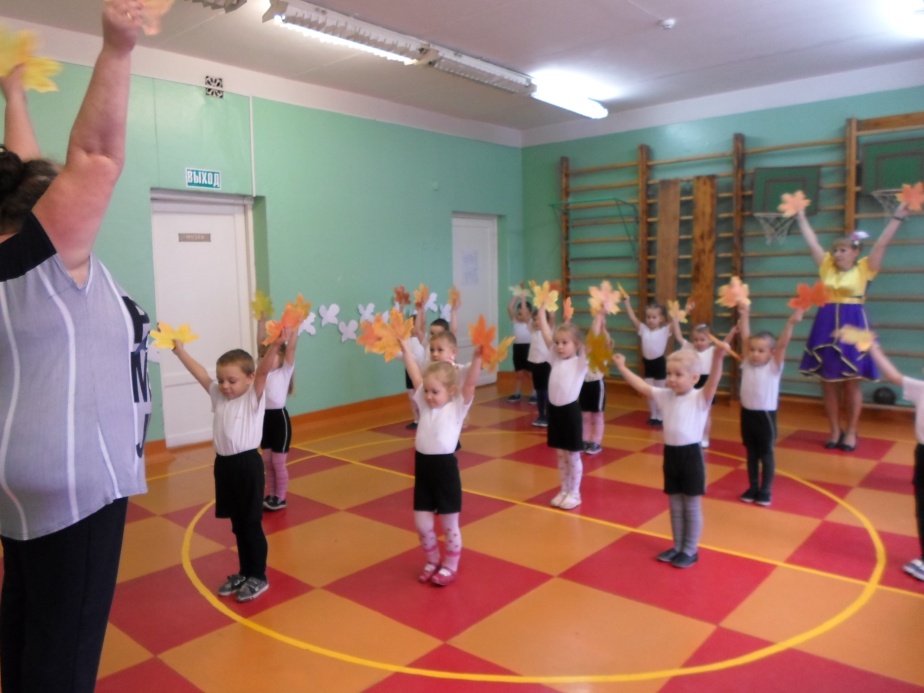 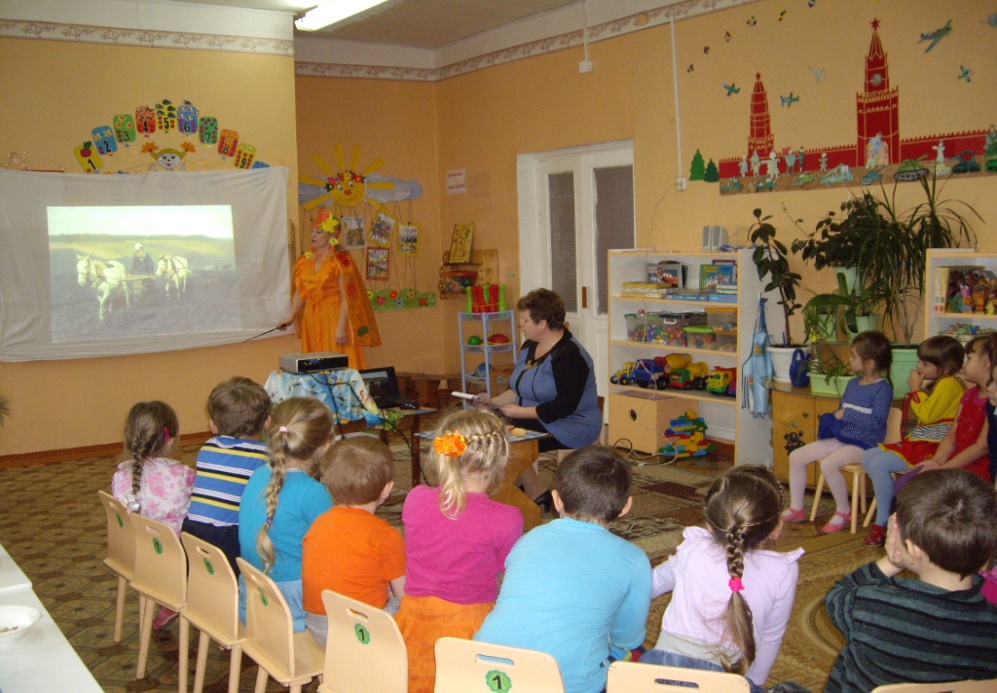 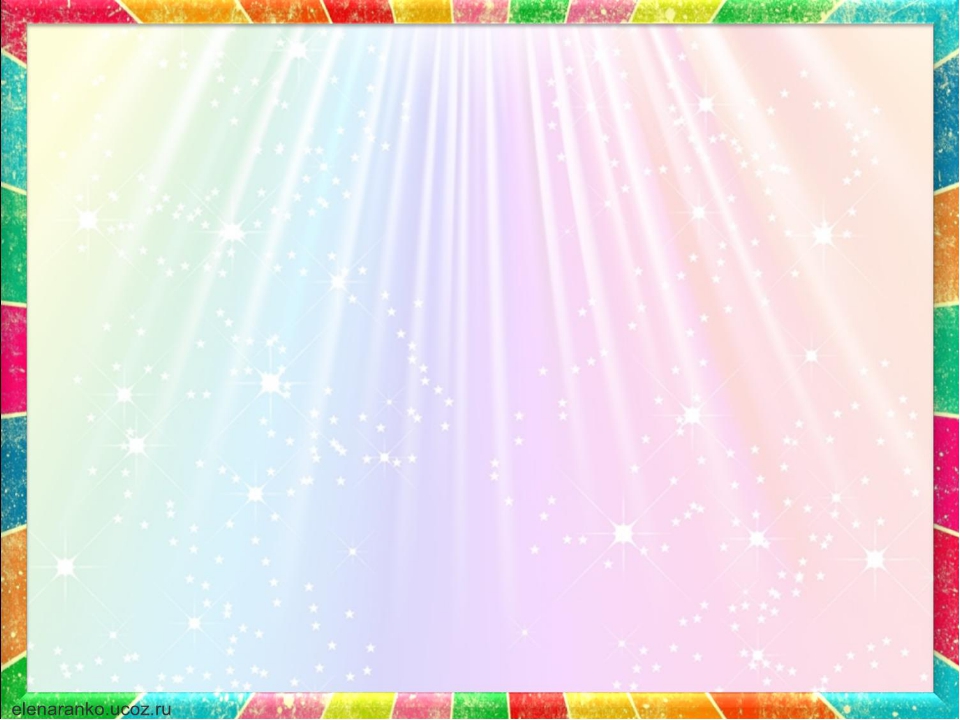 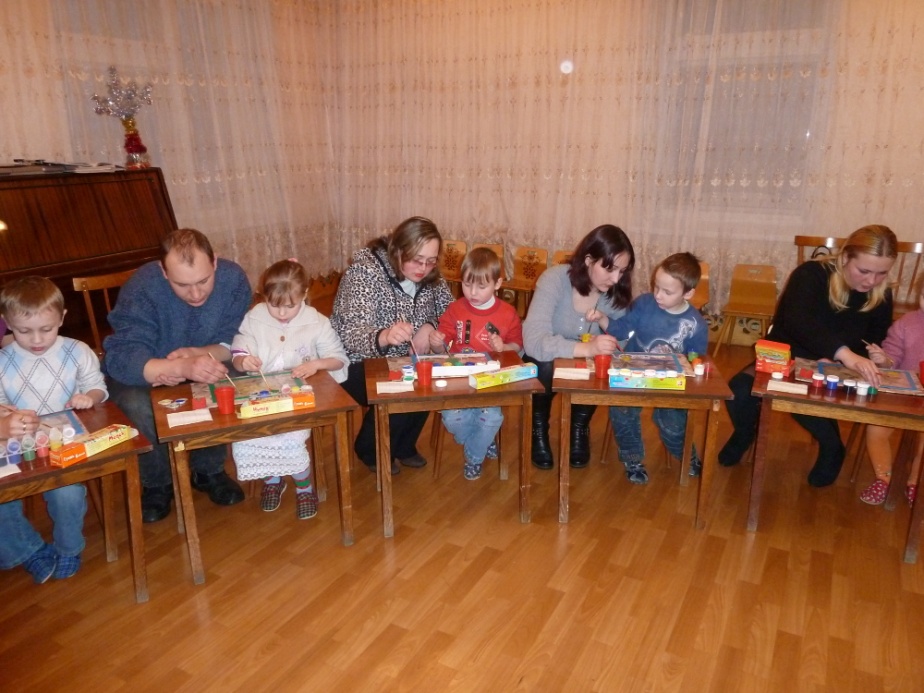 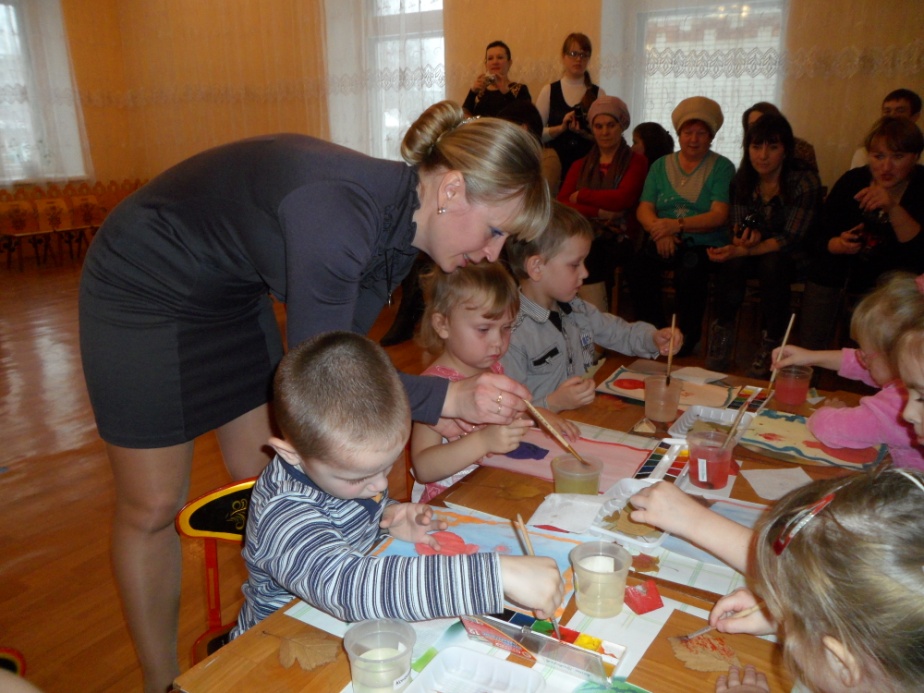 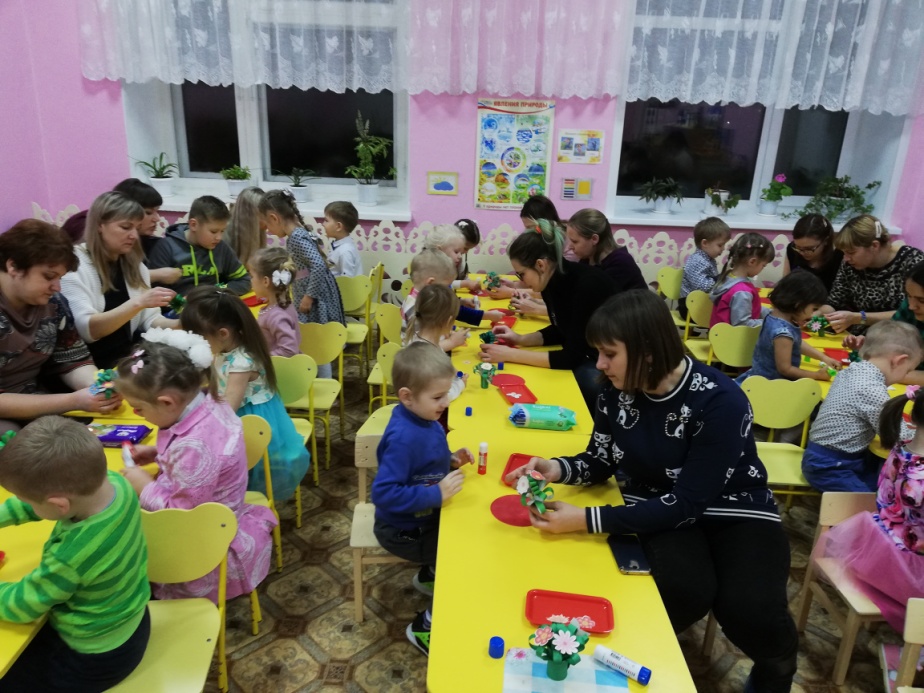 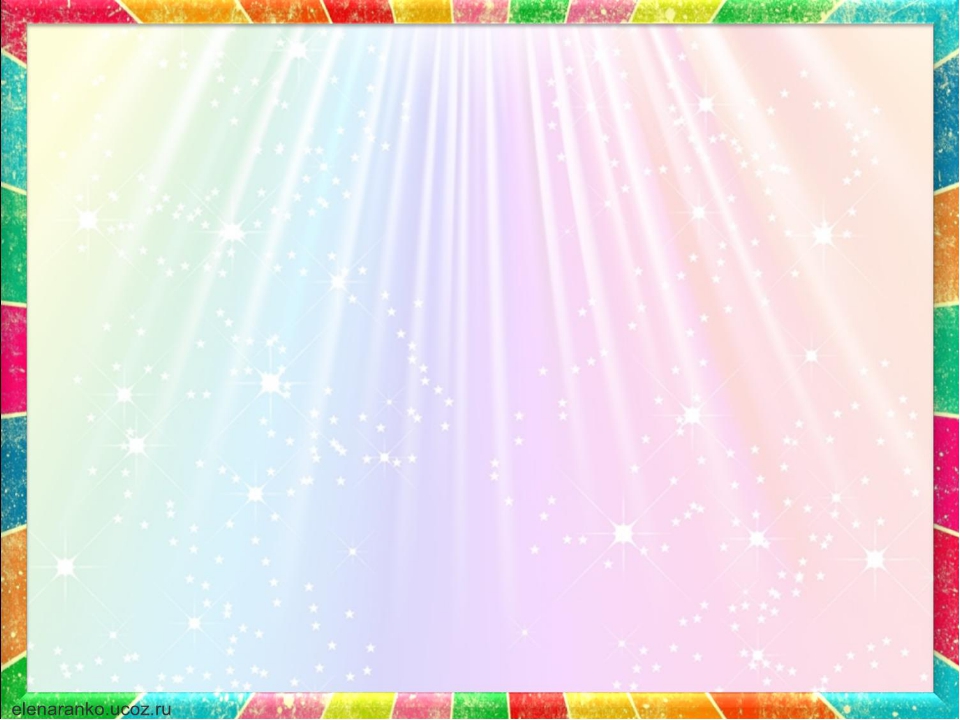 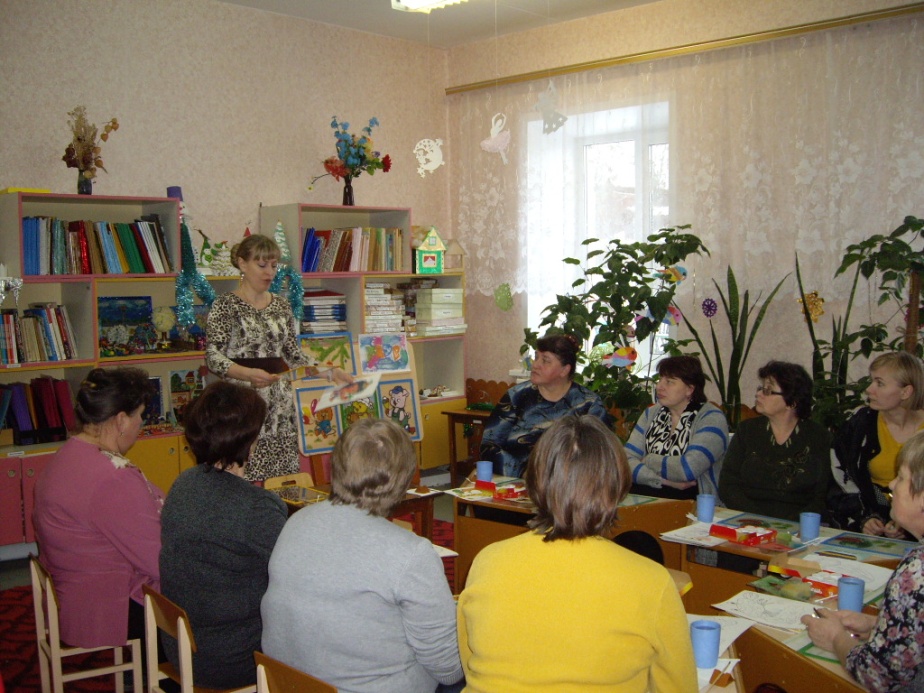 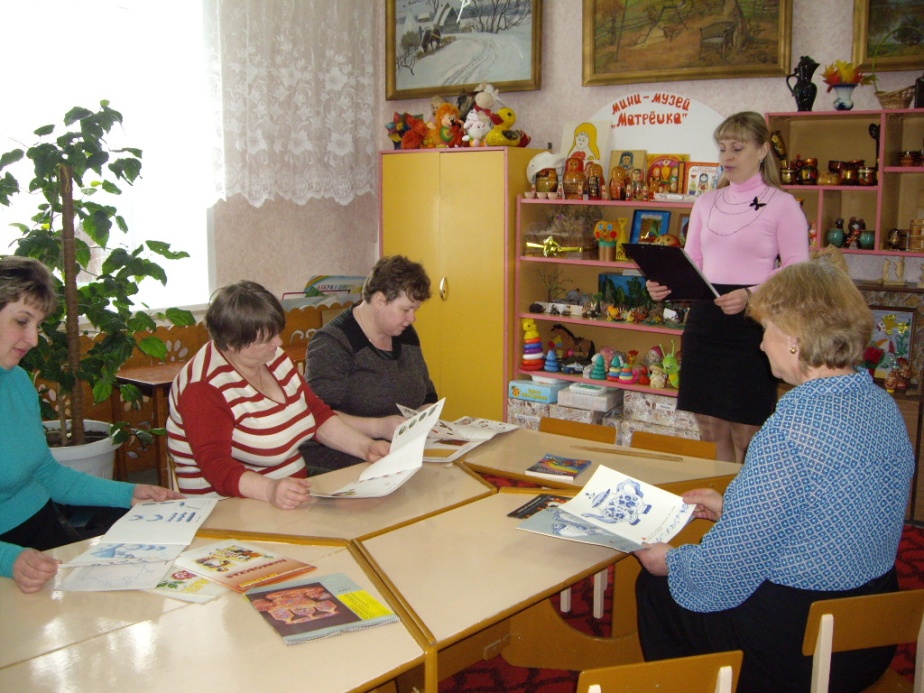 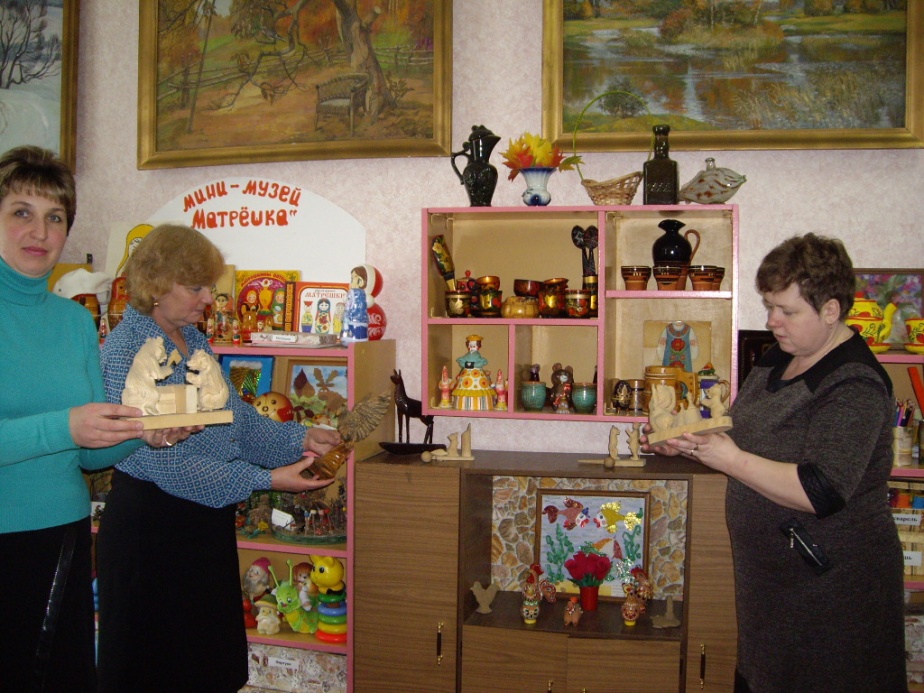 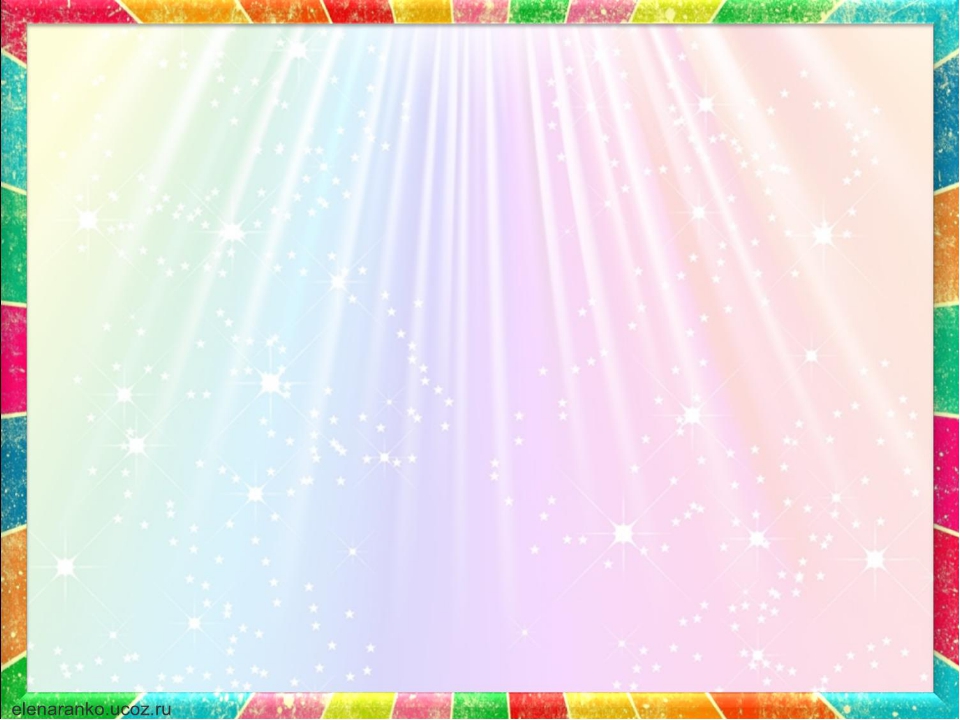 Результаты обследования (за последние четыре года, на примере 4 групп.) обобщены, переведены в процентное соотношение и представлены в виде таблицы.
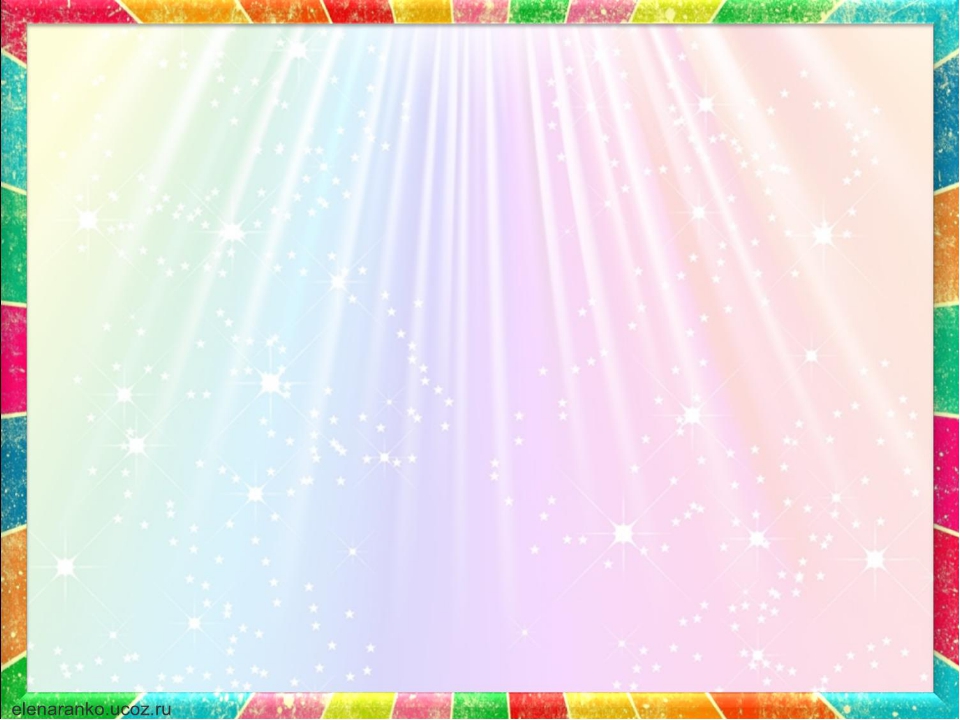 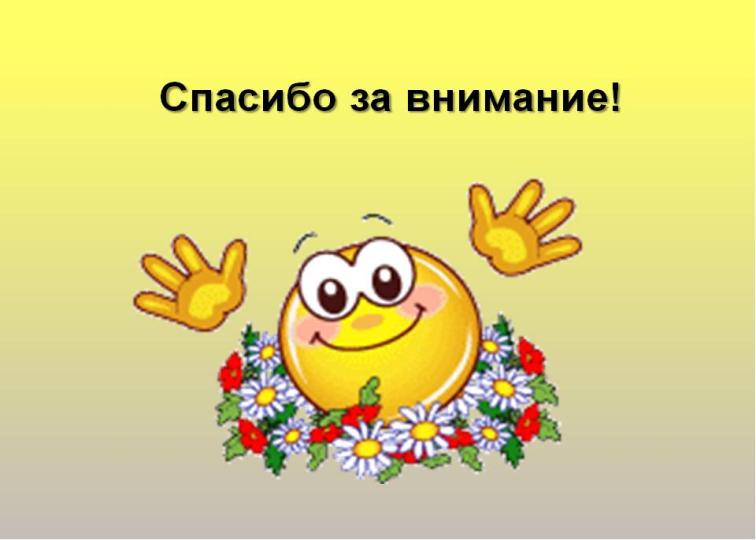